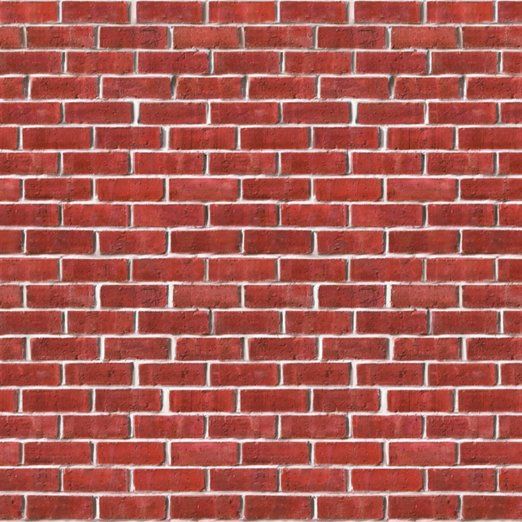 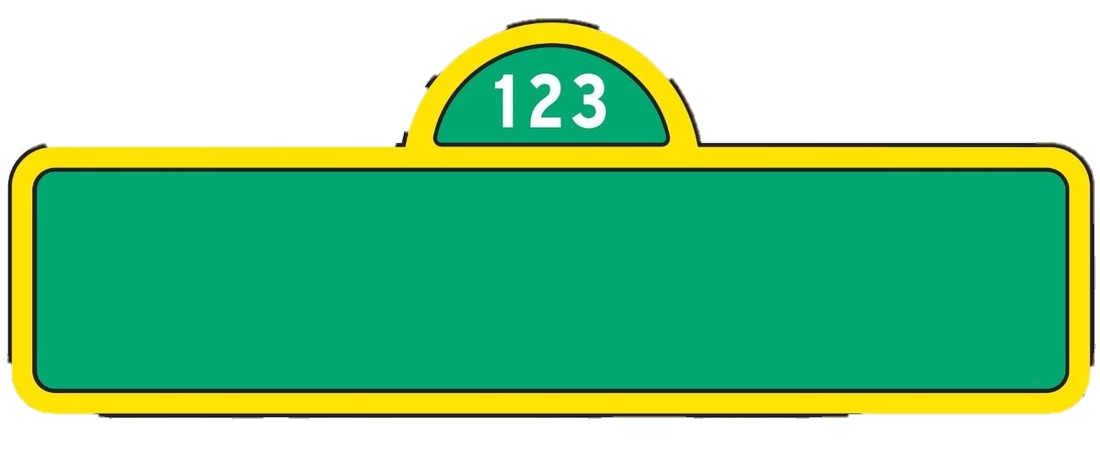 هيا لنلعب مع افتح يا سمسم
Revision Unit 4 
MG 3.1
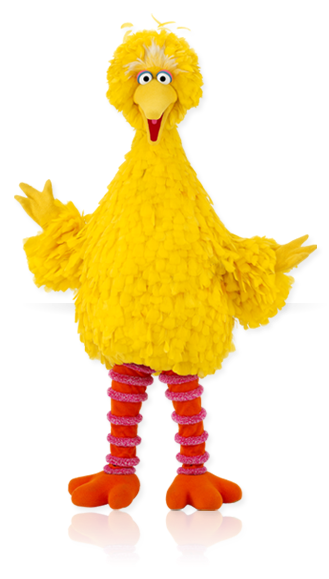 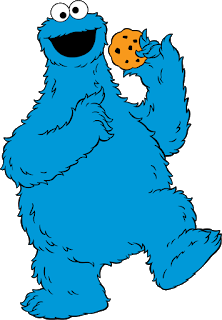 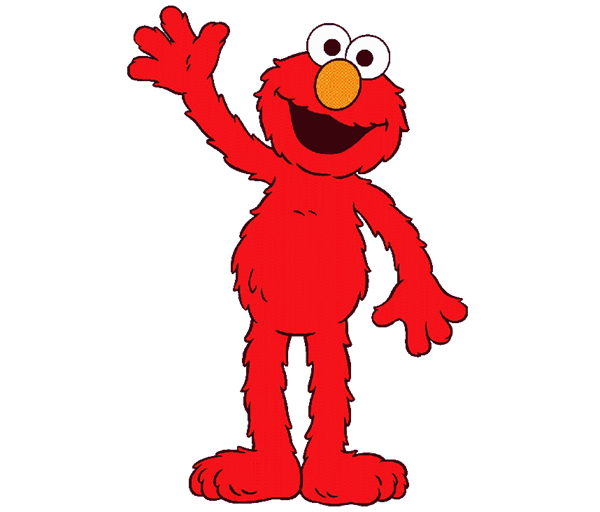 By : Entisar Al-Obaidallah
@the.goodteacher
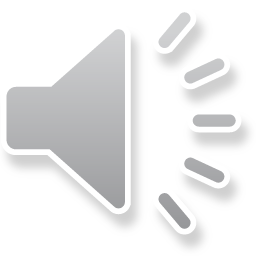 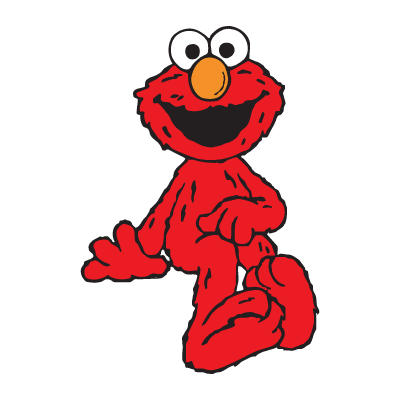 She said that she (like – likes – liking -liked) ice cream.
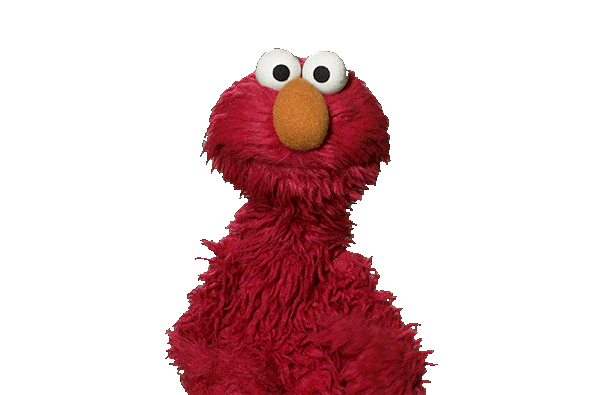 liked
@the.goodteacher
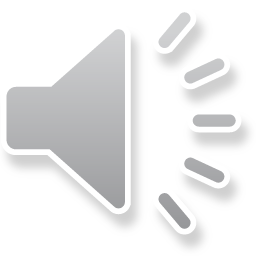 That's the restaurant (who – which  – where – when ) we ate last Friday.
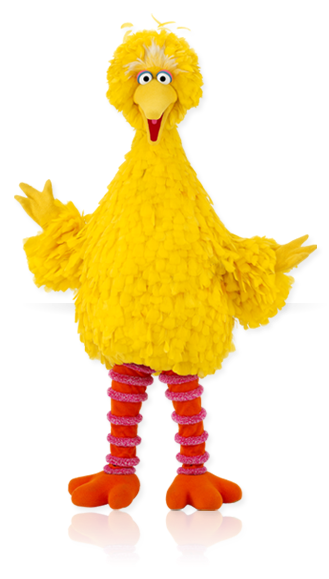 where
@the.goodteacher
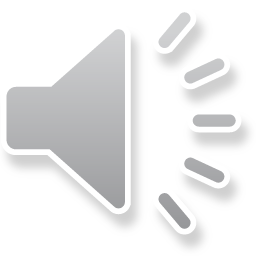 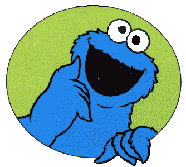 I can speak Spanish fluently.
(So will I- So do I – So can I - So did I)
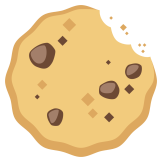 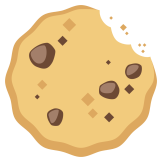 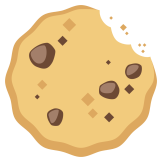 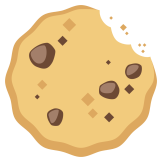 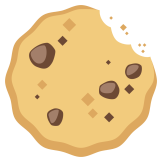 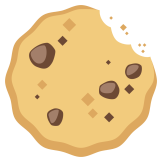 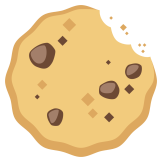 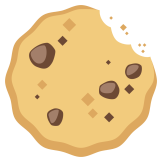 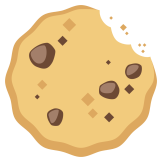 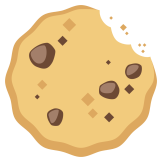 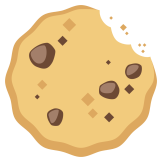 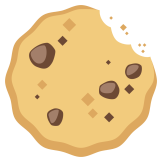 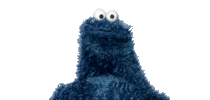 So can I
@the.goodteacher
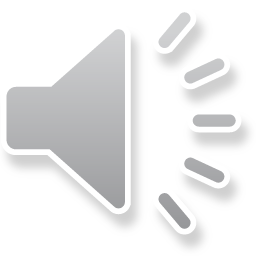 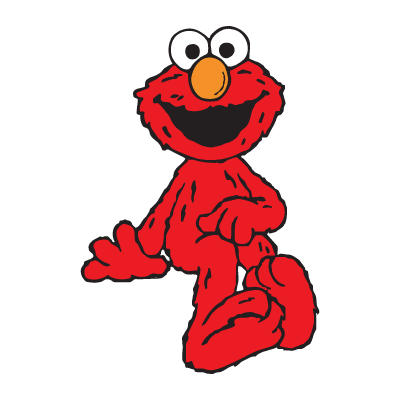 I don't sleep early. 
( Neither do I – Neither does I – Neither did I )
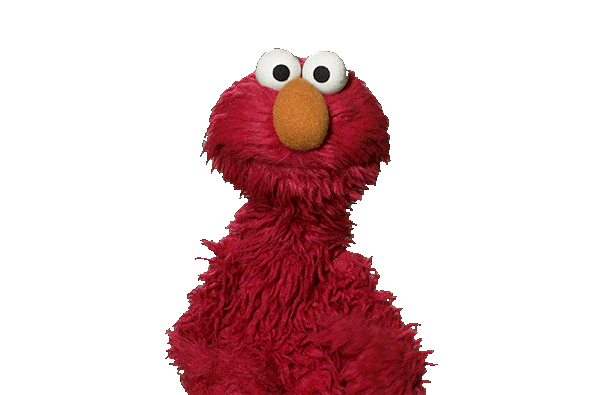 Neither do I
@the.goodteacher
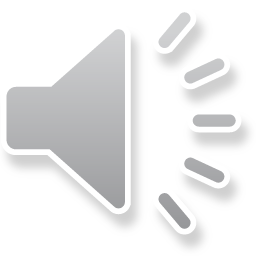 I didn't like the pizza. 
( I did – I do – I does – I will)
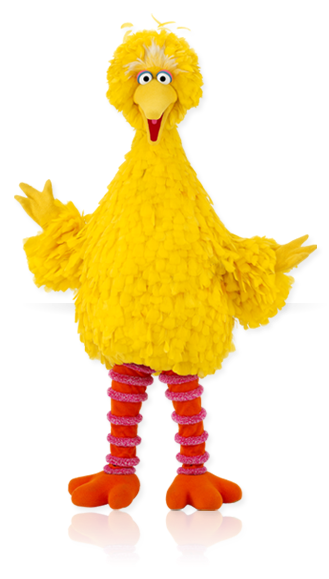 I did
@the.goodteacher
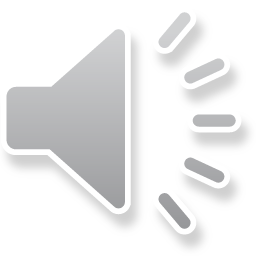 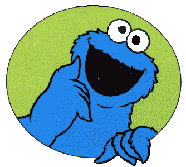 Correct:
He said he had (eating) …………..too much .
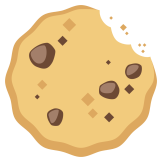 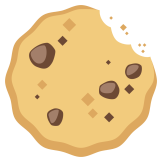 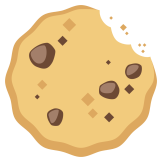 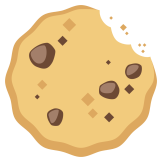 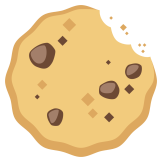 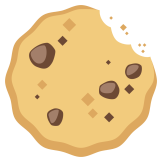 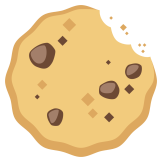 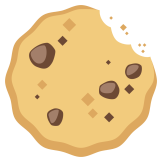 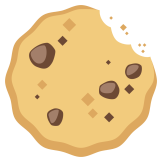 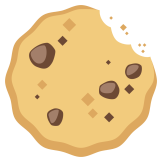 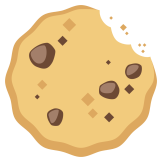 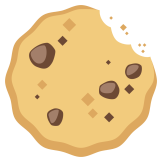 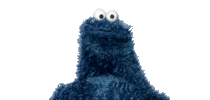 eaten
@the.goodteacher
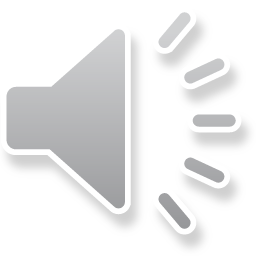 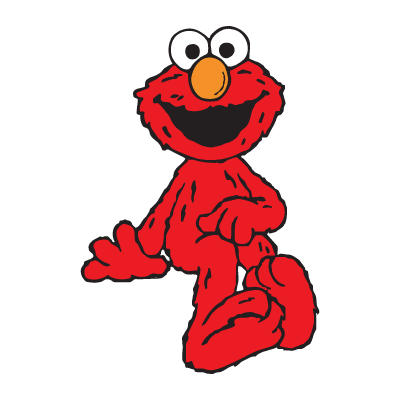 Ali said : " I learned English in Canada"
 ( Report)
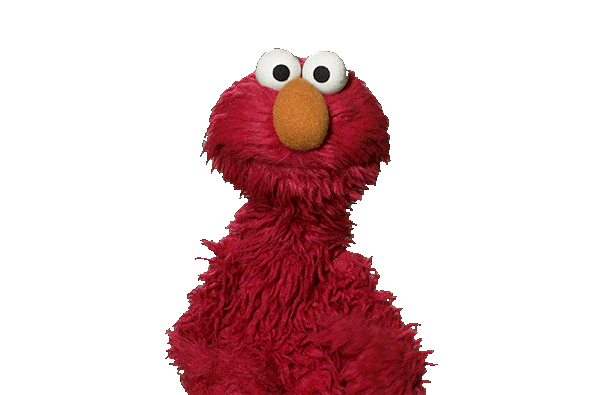 He said that he had learned English 
in Canada"
@the.goodteacher
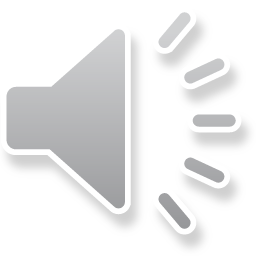 I don't know the answer                               ( Express disagreement)
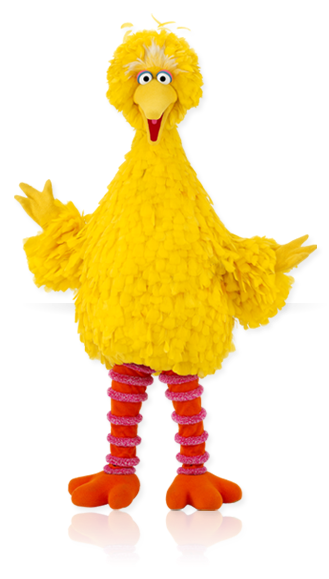 I do
@the.goodteacher
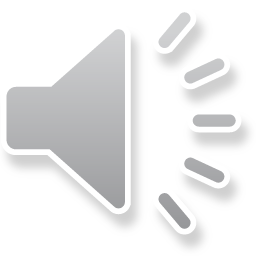 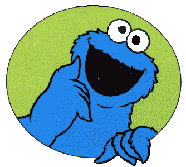 ♥ Circle the odd words:

Flood – Tornado - countryside - Earthquake
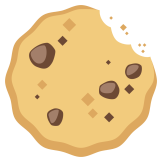 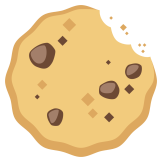 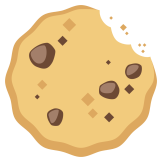 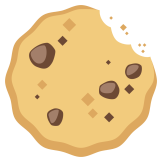 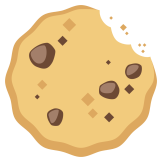 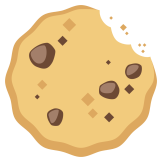 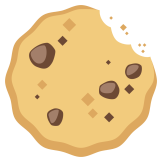 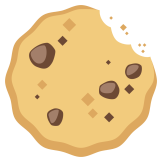 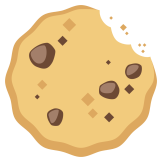 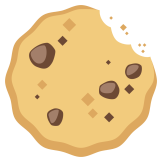 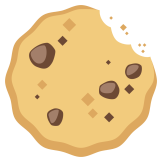 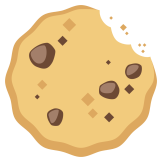 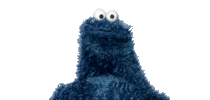 countryside
@the.goodteacher
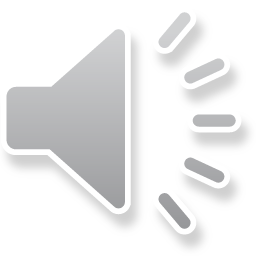 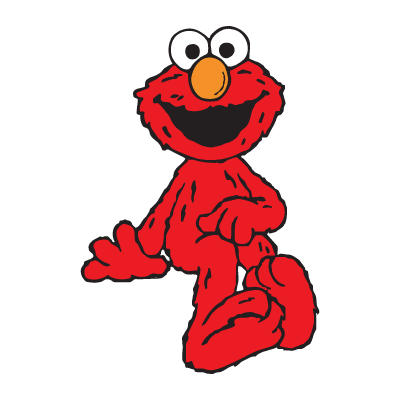 ♥ Circle the odd words:

save – rescue - protect – harm
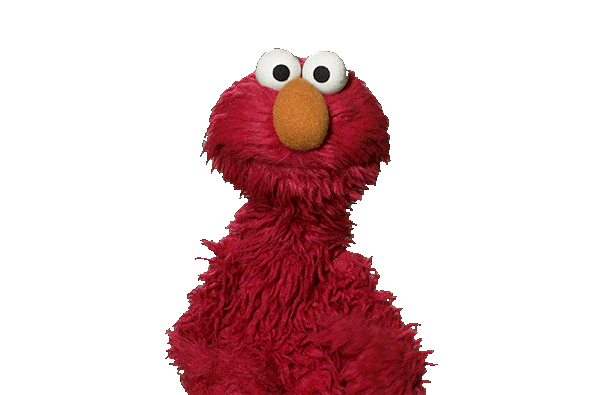 harm
@the.goodteacher
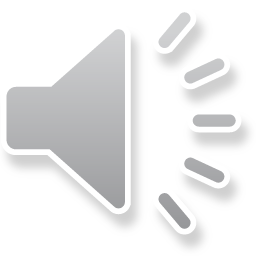 Where does she live?
(Ask an indirect question)
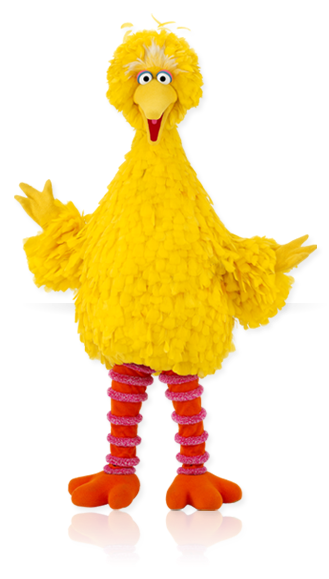 Do you know where she lives?
@the.goodteacher
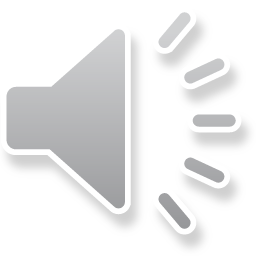 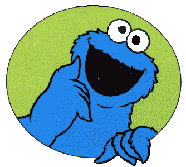 Fill  in the space:  
( natural – quote - environmental ) 
The ………………………… is words full of wisdom that someone important said.
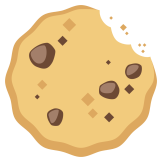 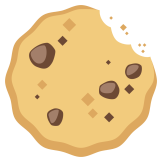 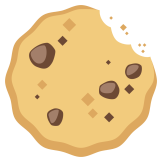 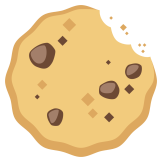 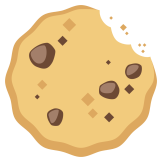 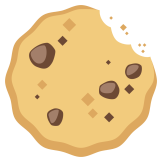 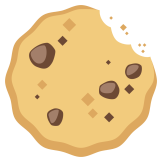 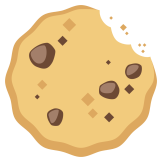 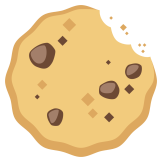 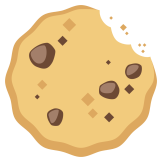 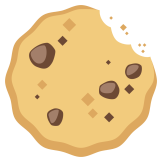 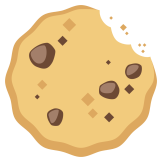 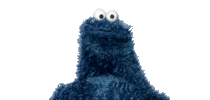 quote
@the.goodteacher
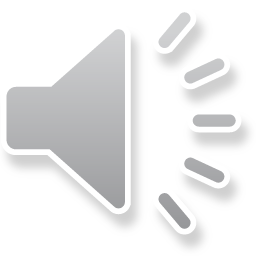 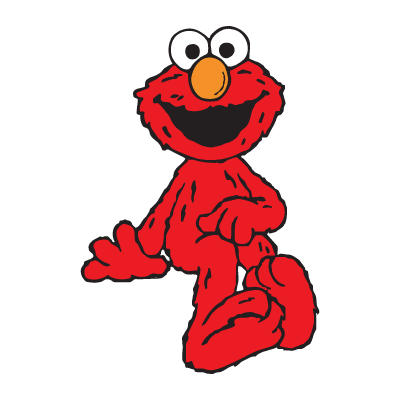 Fill  in the space:  
( natural – quote -  global – environmental ) 
Earthquake, flood, and tsunami are examples of ……………… disaster.
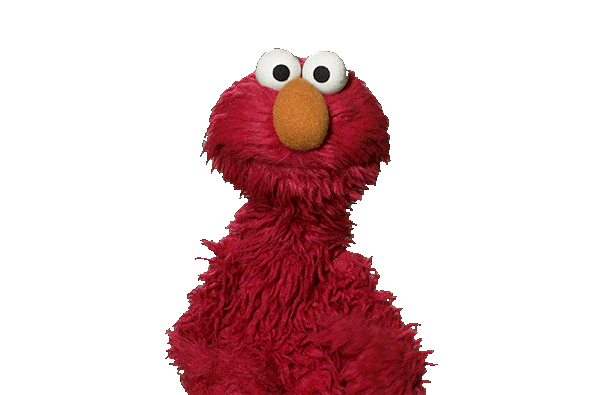 natural
@the.goodteacher
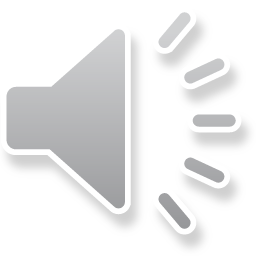 Fill  in the spaces with suitable word :  
( natural – quote -  global – environmental ) 
Most people still don’t believe that ………… warming was a problem.
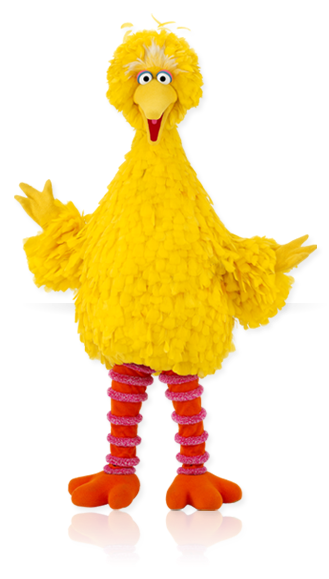 global
@the.goodteacher
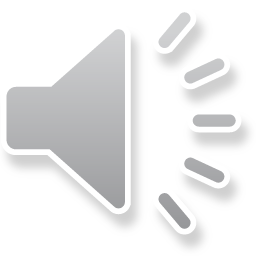 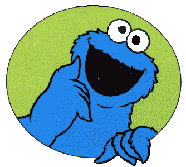 Which of the following words is NOT 
related to the category of “Environmental issues ” ?
     air pollution – overfishing  - volcano - global warming
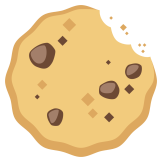 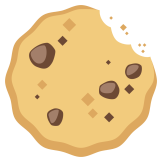 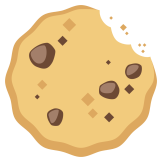 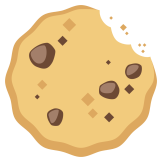 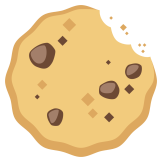 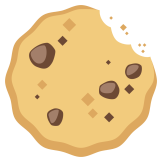 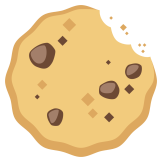 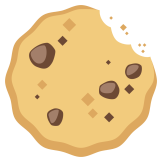 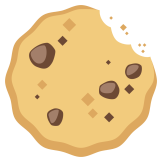 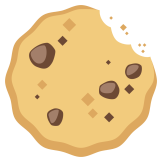 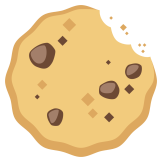 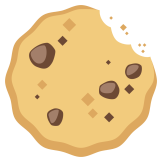 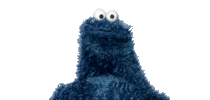 volcano
@the.goodteacher
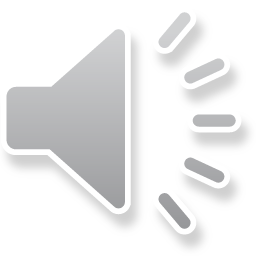 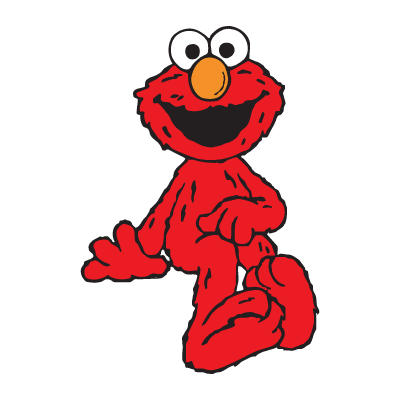 Which of the following words is NOT related to the category of “Natural Disaster ” ?
tsunami – air pollution – flood - volcano
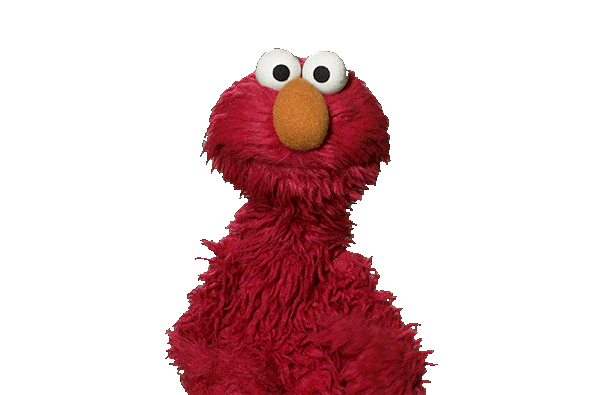 air pollution
@the.goodteacher
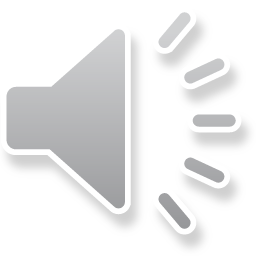 The word “proof” means 
(writer – evidence – candidates )
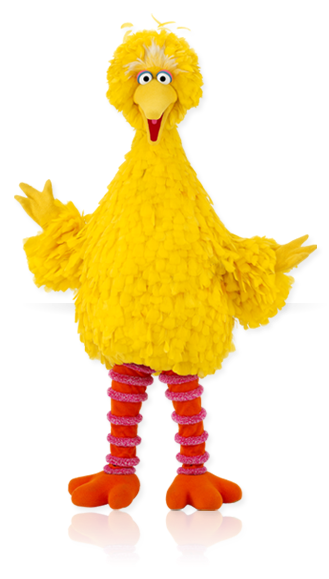 evidence
@the.goodteacher
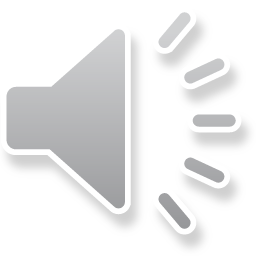 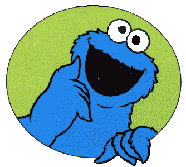 The opposite of the word 
“wise men” 
 (evidence – writer – fools)
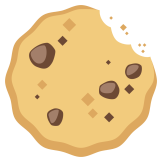 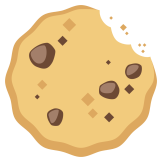 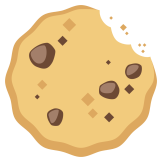 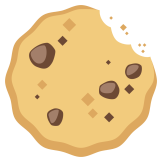 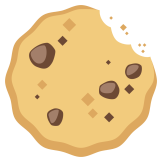 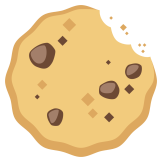 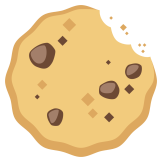 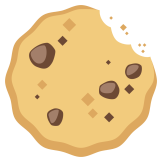 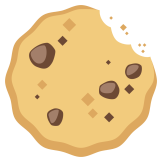 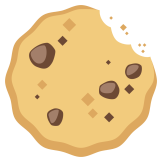 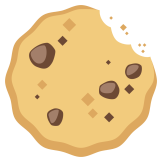 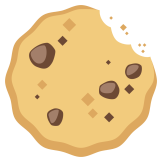 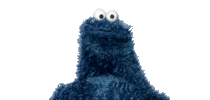 fools
@the.goodteacher
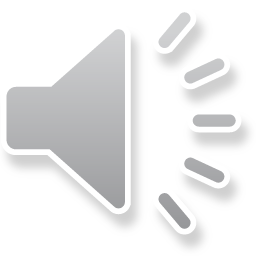 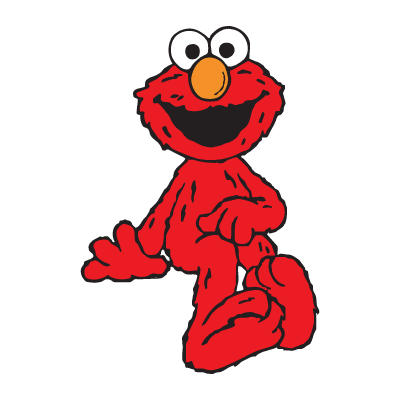 The opposite of the word 
“ healthy”
  (powerless– unhealthy – informal)
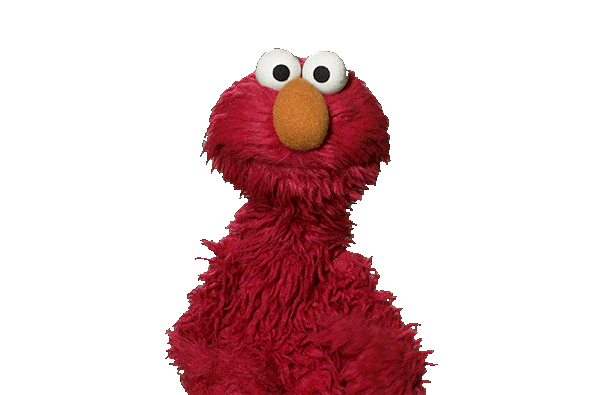 unhealthy
@the.goodteacher
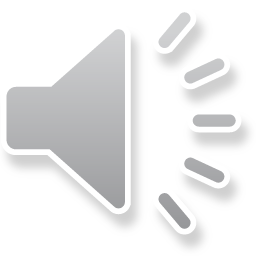 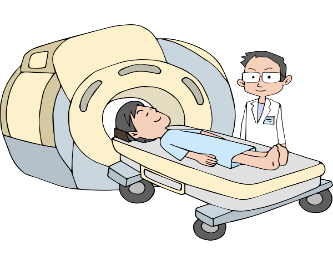 This picture shows 
( scan  – bother – raise)
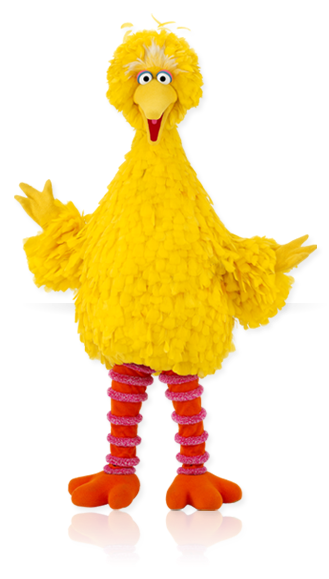 scan
@the.goodteacher
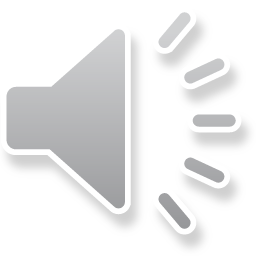 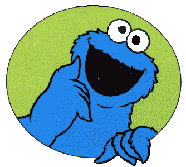 This picture shows 
(peach - pumpkin -pomegranate)
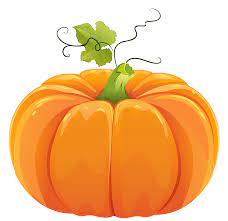 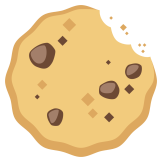 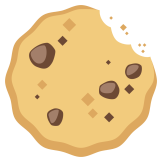 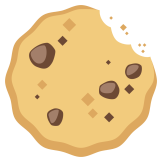 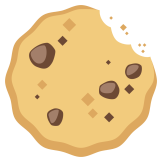 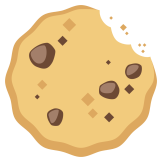 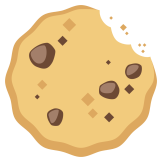 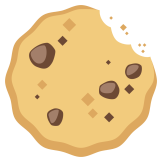 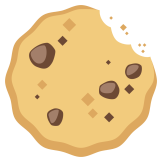 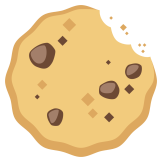 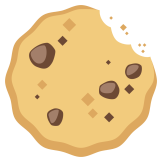 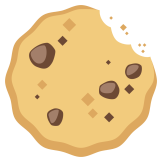 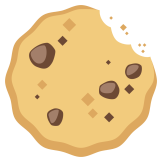 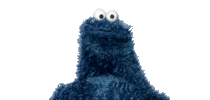 pumpkin
@the.goodteacher
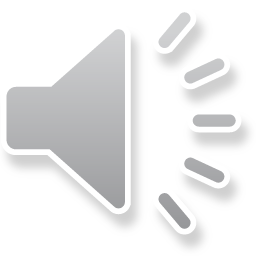 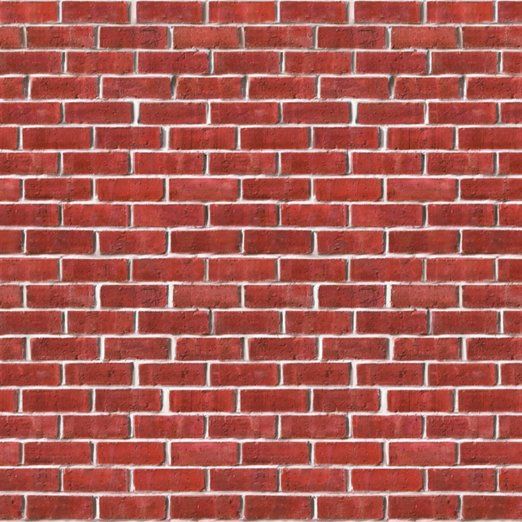 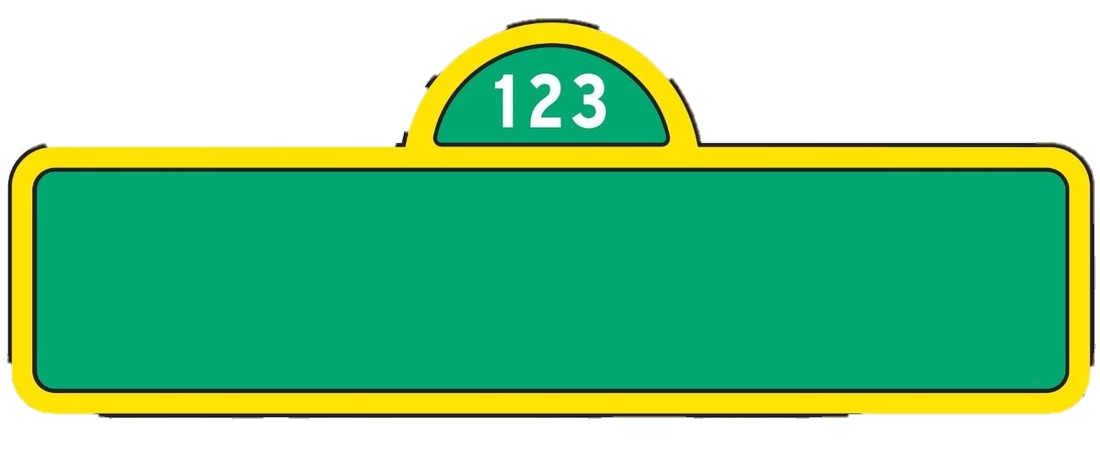 Thank You
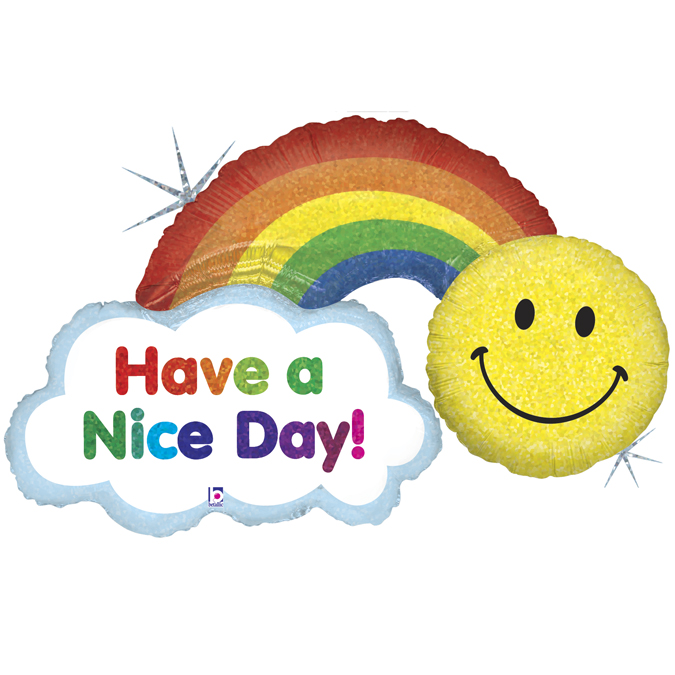 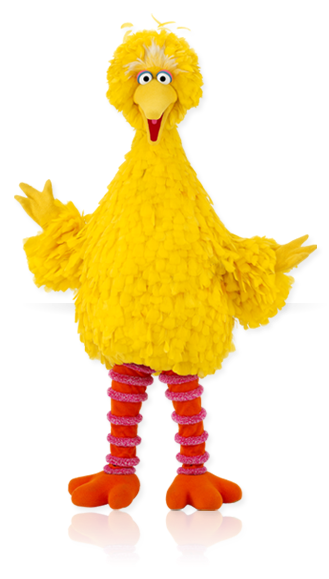 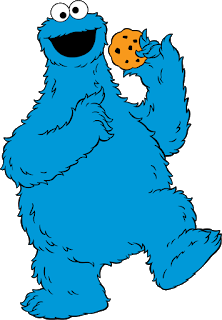 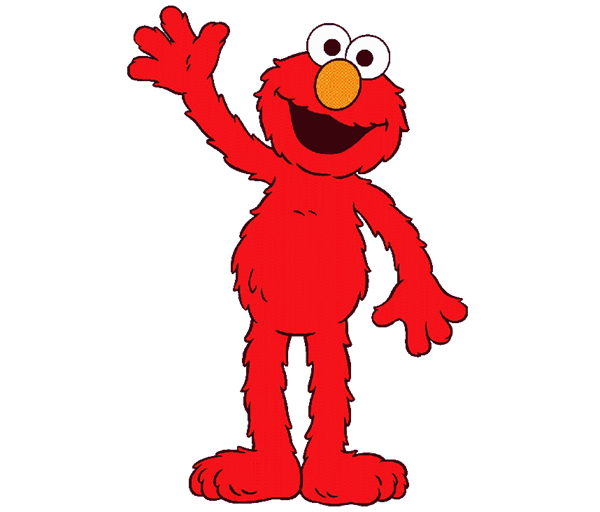 @the.goodteacher
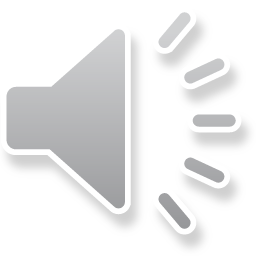